Публичная презентация педагогического опыта

22 мая 2015
Куц Наталья Геннадьевна, учитель русского языка и литературыМКОУ «СОШ №17»
ИМРСК
Куц Наталья Геннадьевна
Дата рождения: 30 октября 1970 г.
Окончила с отличием Ростовский государственный университет в 1993 г.
Специальность: русский язык и литература
Квалификация: филолог, преподаватель русского языка и литературы
Общий трудовой стаж: 21 год
Общий педагогический стаж: 20 лет
Квалификационная категория: высшая
Общие сведения
Цель методической работы - формирование творчески мыслящего человека, обладающего широкими и постоянно обновляющимися знаниями, истинной культурой, способного самореализоваться в современном обществе.
Основные педагогические технологии, применяемые учителем:1. Технология проектной деятельности2. Проблемное обучение3. Игровые технологии4. Здоровьесберегающие технологии
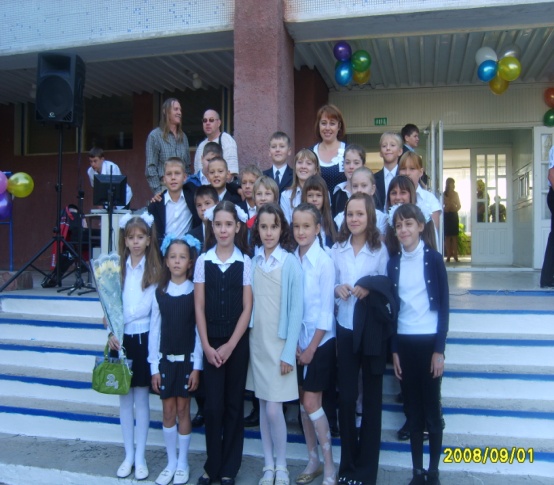 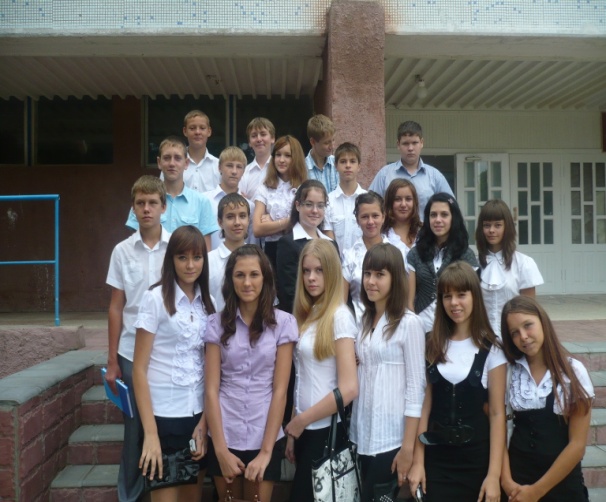 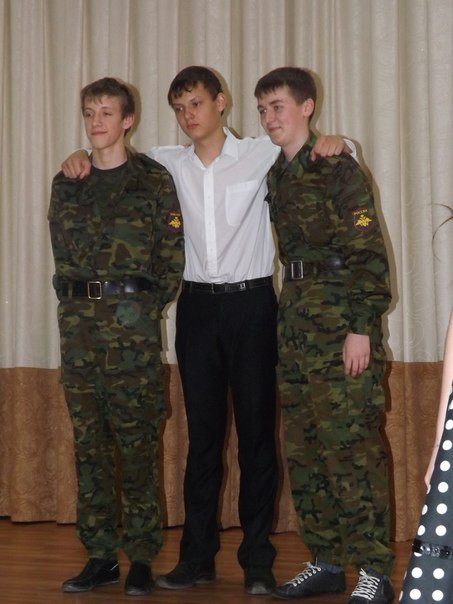 Диаграмма учебных достижений учащихся  по русскому языку и литературе
2013 – 2014 учебный год:
средний  балл  ЕГЭ: 
  - русский язык - 74,6, 
  - литература – 63,  
 русский язык 100 баллов – 1 чел.
Проектные и исследовательские работы учащихся
1.Проект «Путешествие по Афинскому Акрополю»
2.Исследование «В городе Калинове»
3.Проект «Суд над Обломовым»
4.Проект «Представление в древнегреческом театре»
5.Проект «Урок-концерт по поэзии Серебряного века»
6. Исследование «О чем предупреждал Е.Замятин в романе «Мы»
7.Проект «Будь грамотным (составление опорных схем о знаках препинания в осложненном предложении)»
8. Проект «Урок-диспут по произведениям русских писателей о любви «Что значит быть счастливым?
9. Проект «Урок-концерт по стихам русских поэтов о природе и Родине»
10.Проект «Создание мини-книжки стихов Екимцева»»
11. Исследование «Искусство индейцев доколумбовой Америки» 
и другие
Участие учеников в различных конкурсах и конференциях
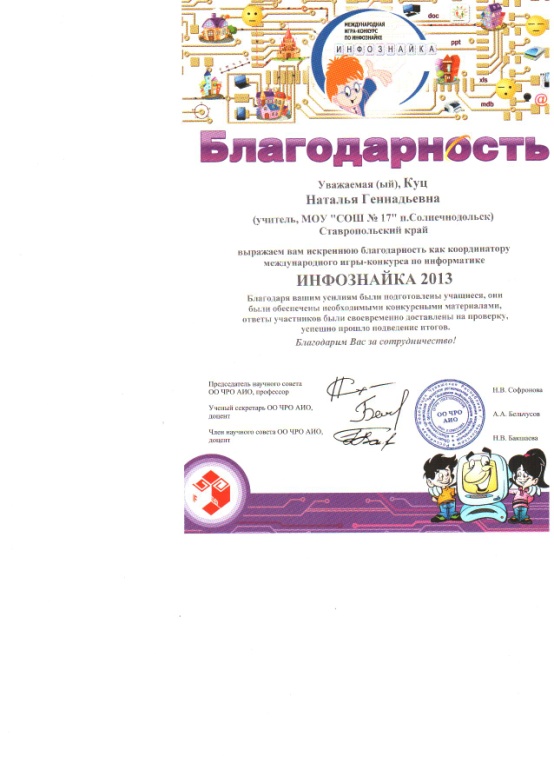 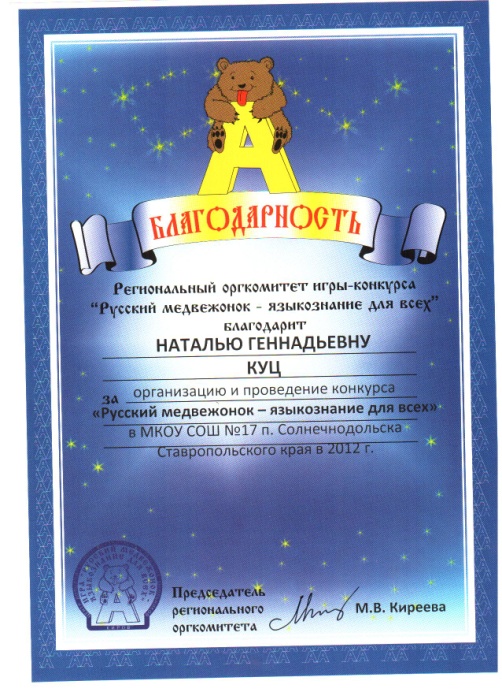 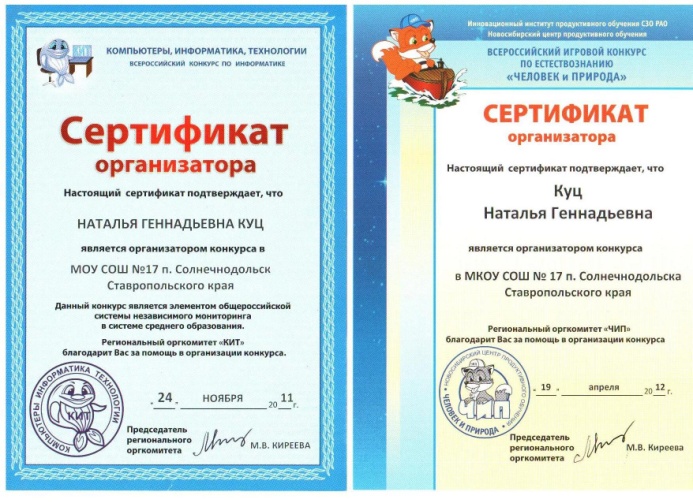 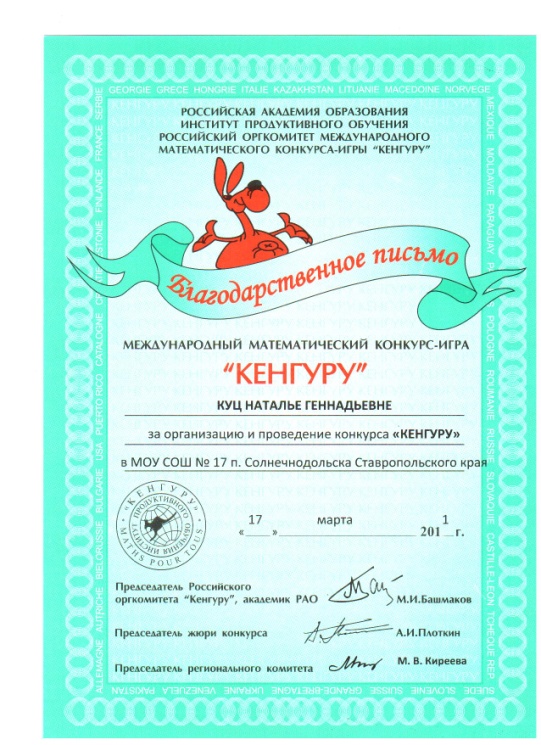 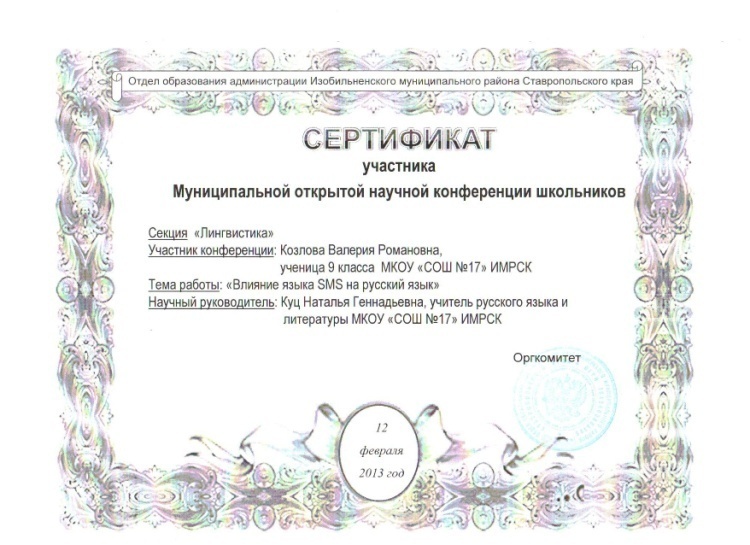 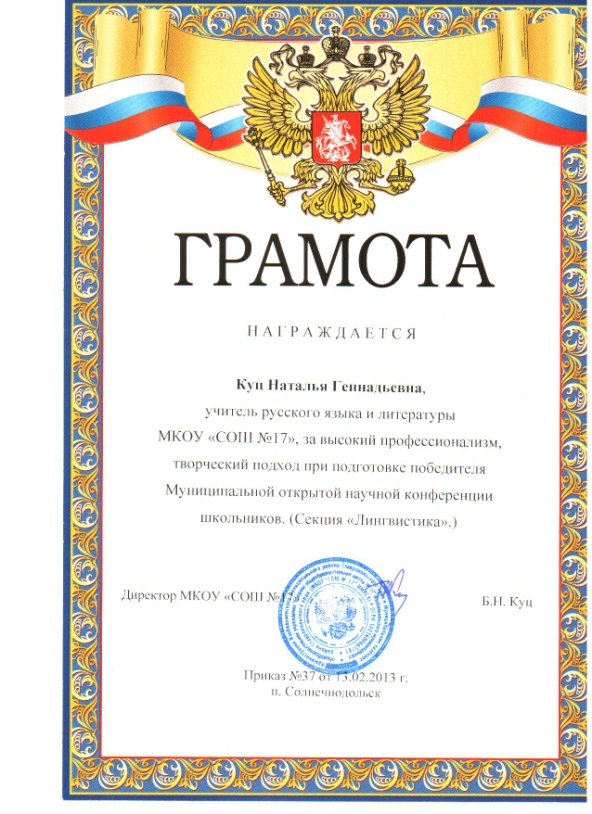 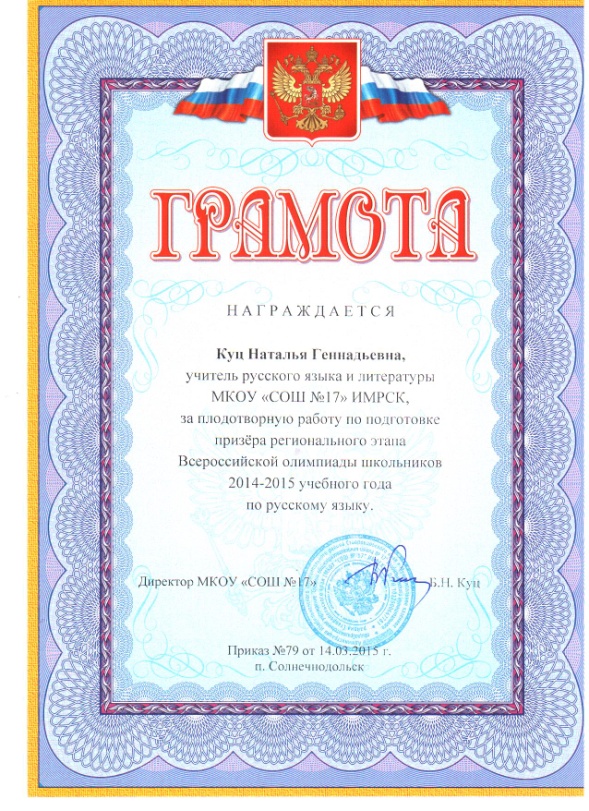 Публикации
- Использование системно-деятельностного подхода при работе с одаренными учащимися в общеобразовательной школе (Сборник III Международной ярмарки образовательных технологий «Образовательный потенциал»), 2014 год
- Проблема чтения как ключевая проблема современного литературного образования (Сборник научных трудов по материалам Международной научно-практической конференции), 2015
- Ст.  «Идеи личностно-ориентированного образования в преподавании русского языка и литературы» (Социальная сеть работников образования nsportal.ru), 2013
- Методическая разработка «Интеллектуальный марафон» (nsportal.ru), 2013
- Метод. разработка внеклассного мероприятия по русскому языку в 6 классе  «Лингвистический турнир» (nsportal.ru), 2013
- Метод.  разработка Материалы к соревнованию «Знаешь ли ты фразеологию?» (nsportal.ru), 2013
- Метод.  разработка Сценарий праздника «Итак, она звалась Татьяной» (nsportal.ru), 2013
Литературный бал старшеклассников (Материалы Всероссийского интернет-конкурса педагогического творчества 2012 – 2013 учебного года), 2013
- Урок русского языка в 5 классе «Гласные и согласные звуки» (Материалы Всероссийского интернет-конкурса педагогического творчества 2013 – 2014), 2014
Брошюра «Система личностно ориентированного образования», г.Изобильный, 2007 год
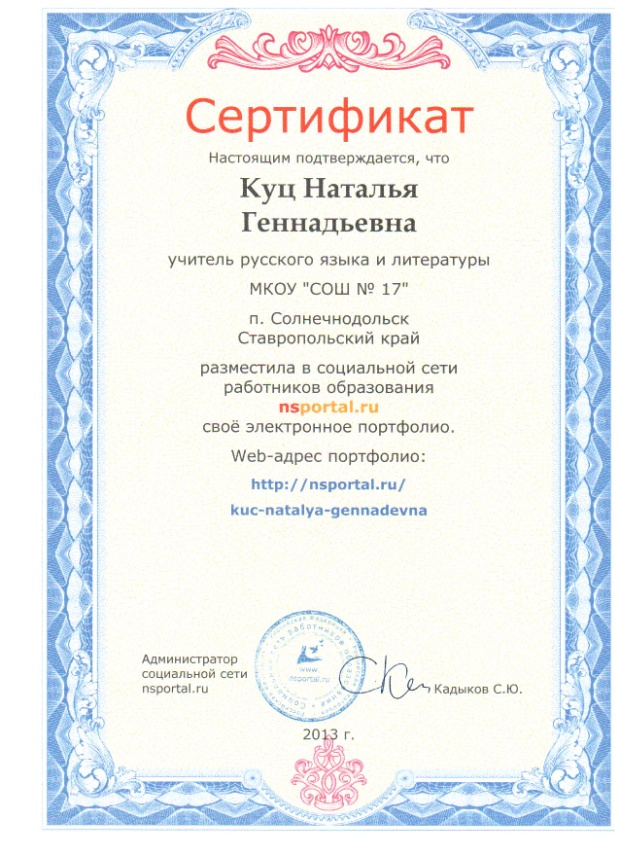 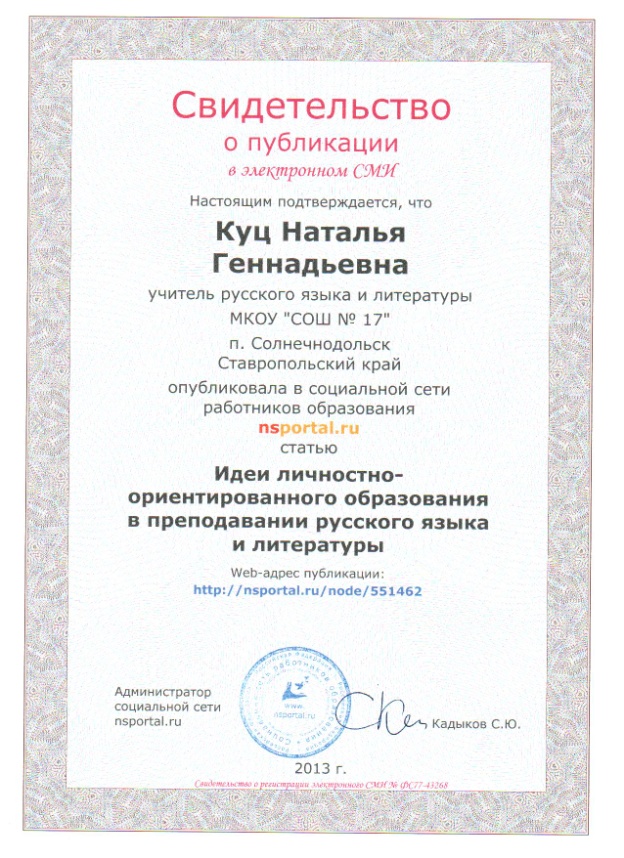 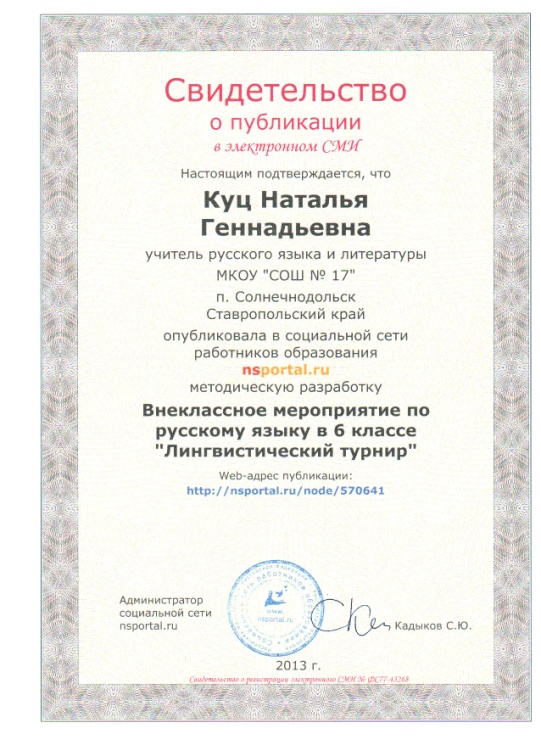 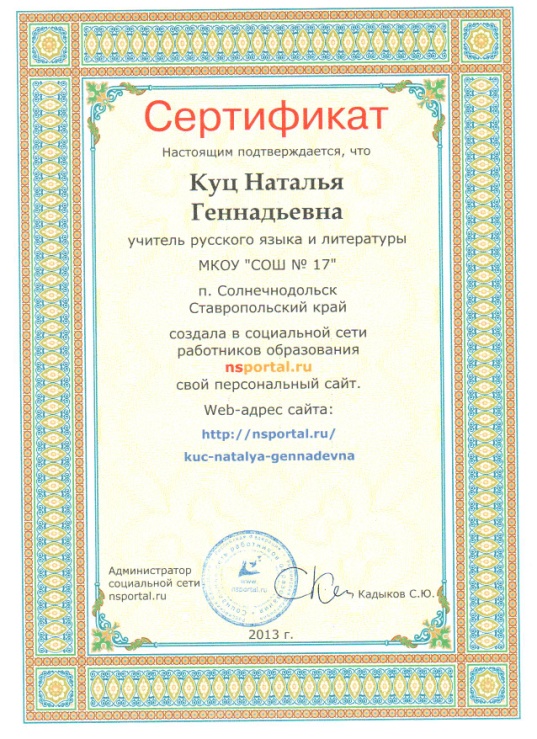 Повышение квалификации за последние три года
Курсы повышения квалификации
   27.09.2012 – 24.10.2012 (72 часа) ГБОУ ДПО СКИРО ПК и ПРО «Система работы с обучающимися с повышенным уровнем интеллектуального развития в условиях современного образовательного учреждения» - удостоверение № 4962
     «Преподавание русского языка и литературы в условиях введения ФГОС ООО» (78 часов), апрель 2014 г. ГБОУ ДПО СКИРО ПК и ПРО – удостоверение № 3166
Участие в профессиональных конкурсах
Интернет-тур Всероссийского фестиваля русского языка (2012 г.)
Заочный конкурс классных руководителей «Мудрая сова» (2012 г.)
 Открытый Всероссийский конкурс на лучшую статью по педагогике и психологии «Дидактика – 2013» 
Всероссийский интернет-конкурс педагогического творчества 2012 – 2013 уч.г. 
Всероссийский интернет-конкурс педагогического творчества 2013 – 2014 уч.г.